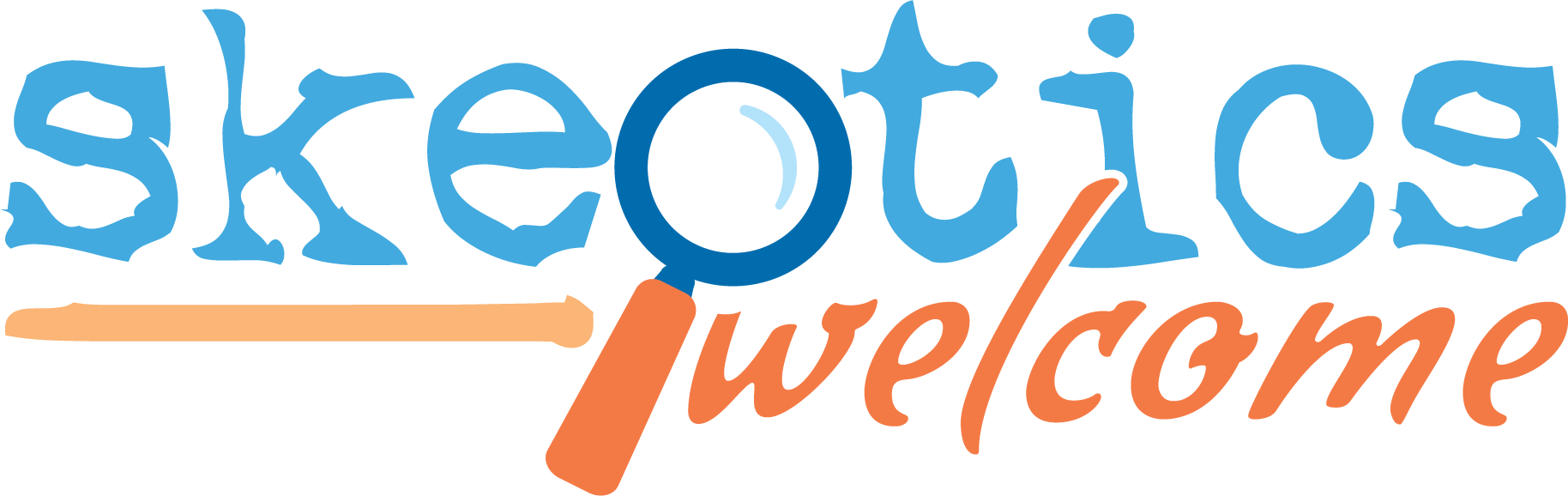 I HAVE TOO MANY DOUBTS
20240407
Welcome to our series, Skeptics Welcome.    
In this six-week series, we will explore common objections and 
questions people may have to the Christian faith.  
Our objection for week 1 is, “I Have Too Many Doubts.”   
We hope that if you’ve had doubts about God or the Christian faith 
that you know that you’re in good company.   
As you’ll see today, the disciples worshipped and some of them 
doubted when they met Jesus after the resurrection.   
And, one of the twelve disciples, Thomas, doubts for a week when he 
misses out on seeing Jesus with the rest of the disciples.  
All this to say, it's normal to have doubts.   
We hope that this week you’ll see how our doubts, 
as daunting as they are, can lead to a deeper and stronger faith in Jesus.
Two Truths and a Lie

Here’s a fun way to get to know each other more in group.    
Come up with two truths and a lie about yourself.    
For example, 
“I grew up in London.”   
“I once rode a pig backwards.”   
“I have my pilot’s license.”    
Which is the lie?         
Share your two truths and a lie with your group 
and see if they can figure out which one is the lie!
What types of life situations are most likely to prompt a 
questioning of what you believe, and why?
“Doubt is not the end of faith.”   
Do you agree with this statement?   Why or why not?
The Story of Thomas
 
READ:   John 20:19-29
You may have heard the name, “Doubting Thomas”.     
In John 20 we read about the man!    
Do you think he has earned his nickname?    
Why or why not?
At first, all of the disciples believe 
that Jesus has risen, except Thomas.    
Why?
Thomas is with the disciples for a week before Jesus 
comes back for a special encounter with Thomas.  
What do you think that week was like?
What can we learn from this story 
about how we treat doubters in our midst?
Then he said to Thomas, “Put your finger here; see my hands. 
Reach out your hand and put it into my side. 
Stop doubting and believe.”  
John 20:27 NIV
 
Thomas gets to have an amazing encounter with Jesus.   

Share with your LifeGroup 
one of the most powerful encounters with Jesus you have had.
29 Then Jesus told him, (Thomas)
“Because you have seen me, you have believed; 
blessed are those who have not seen and yet have believed.”  
John 20:29 NIV
 
8 Finally the other disciple, who had reached the tomb first, 
also went inside. He saw and believed. 
 John 20:8 NIV
 
What do you notice about how these two verses are connected?
16 Then the eleven disciples went to Galilee, to the mountain where Jesus had told them to go. 17 When they saw him, they worshiped him; but some doubted. 18 Then Jesus came to them and said, “All authority in heaven and on earth has been given to me. 19 Therefore go and make disciples of all nations, baptizing them in the name of the Father and of the Son and of the Holy Spirit, 20 and teaching them to obey everything I have commanded you. And surely I am with you always, to the very end of the age.”  Matthew 28:16-20 NIV

When the disciples saw Jesus on the mountain, 
they worshiped, but some of them doubted!     
What do you think was causing them to doubt?
The Great Commission was given 
to at least a few disciples who doubted.  
What encouragement can you take from this?
PRAYER  
 
Spend some time today thanking God 
for making himself known to you through his Son, Jesus.    
Ask Him to help you with any doubts you have, 
to look to Him in faith.